«Телевизор и компьютер в жизни дошкольника»
МБДОУ «Спутник» с. Веселовка
КОМПЬЮТЕР – ЭТО….
Интерактивное средство;
Универсальная игрушка, меняющая назначение при смене программы;
Дополнительное педагогическое средство развития ребенка;
Мновариативный дидактический материал.
ВИДЫ КОМПЬЮТЕРНЫХ ИГР.
«Убей их всех»;
Игры – приключения;
Игры стратегические;
Развивающие игры;
Обучающие игры;
Диагностические;
Графические;
КОМПЬЮТЕРНЫЕ ИГРЫ:
Плюсы:
Развивают логику, мышление, внимание, память;
Способствуют развитию сообразительности, воображения;
Оказывают помощь в изучении иностранных языков;
Минусы:
Часто приводят к психическим расстройствам;
Ухудшается зрение;
Появляется игровая зависимость;
Ухудшается физическая подготовка, наблюдается отставание в умственном развитии;
ВОЗМОЖНОСТИ  ТЕЛЕВИЗОРА.
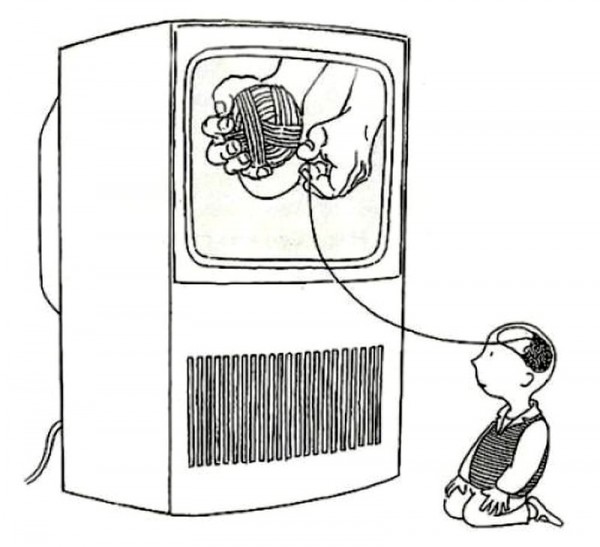 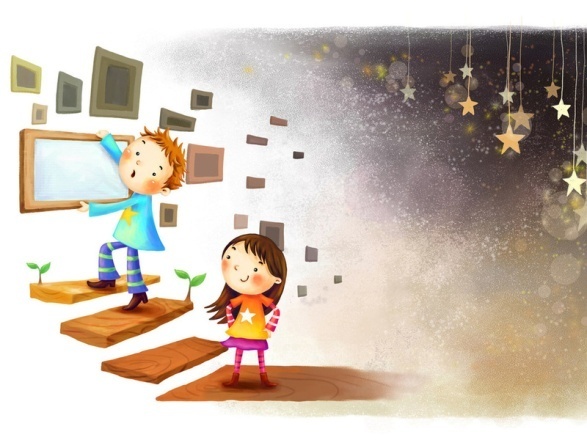 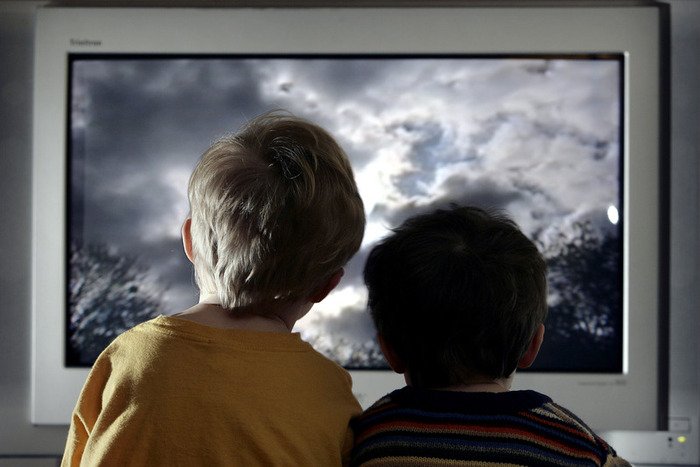 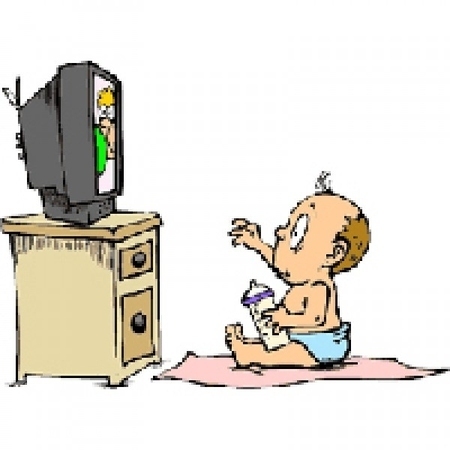 ОПАСНОСТИ ТЕЛЕВИДЕНИЯ и КОМПЬЮТЕРА:
Переутомление;
Ухудшение слуха, зрения, способности быть внимательным;
Нервное перевозбуждение;
Проявление агрессии;
Неврозы;
Возникновение 
зависимости;
ЧТО ДЕЛАТЬ?
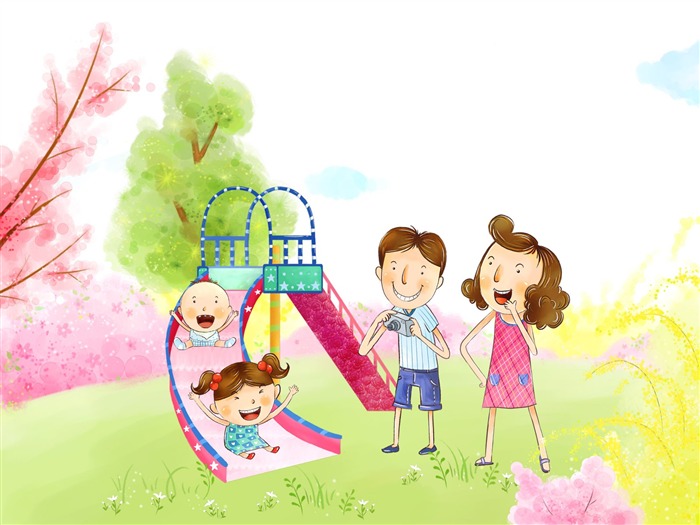 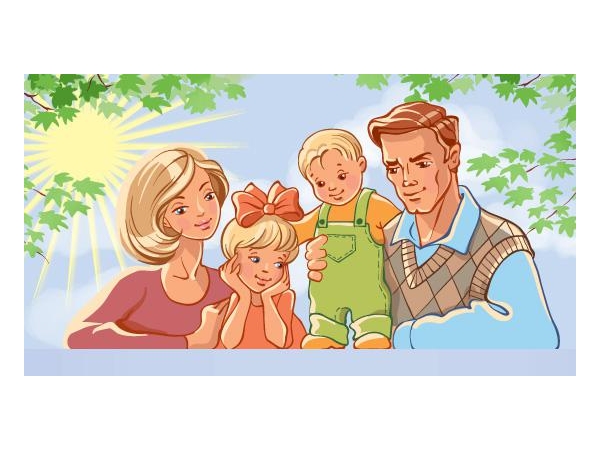